Методический семинар-практикум воспитателей групп  раннего и дошкольного возраста
Тема: 
«Развитие творческих способностей  дошкольника в условиях реализации ФГОС  ДО»
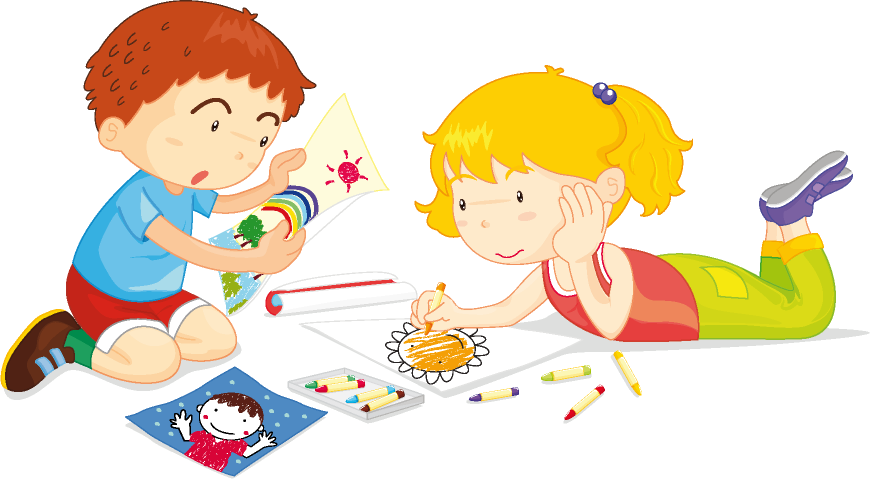 «Только творческий педагог может развить творческое    начало в ребенке»                                                                                                                                                                  В. А. Сухомлинский
В основе творчества
открытость личности миру
Раскрытие творческих возможностей
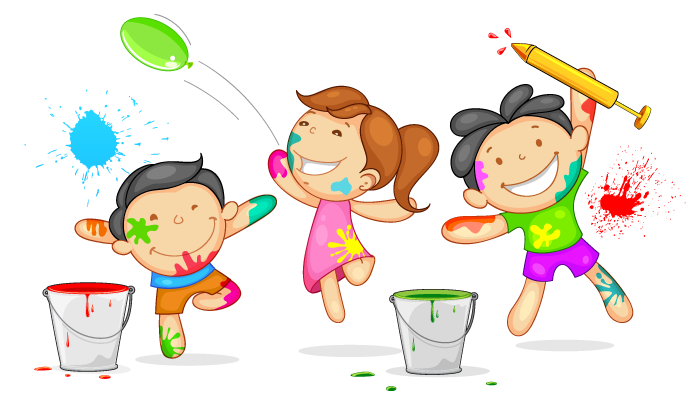 ведущая цель образования и воспитания
ЭТАПЫ ДЕТСКОГО ТВОРЧЕСТВА
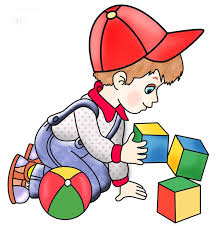 Формирование замысла
Реализация замысла
Анализ творческой работы
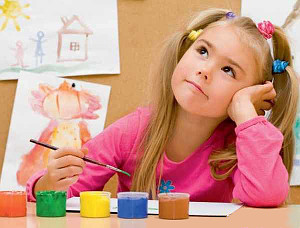 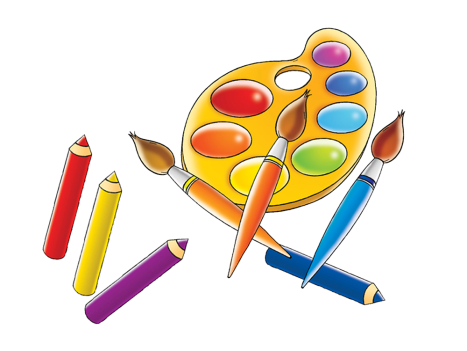 Первоначальные навыки самостоятельности детей 2-3, 3-4 лет
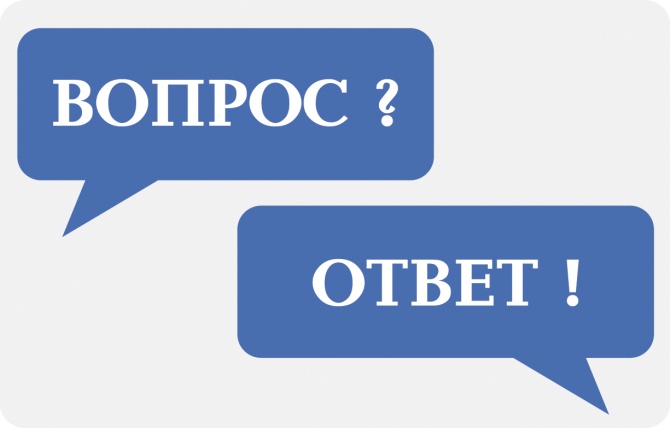 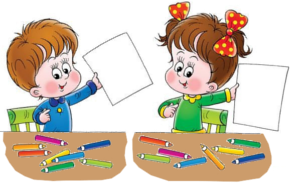 Обобщать и анализировать
Дети 5-6 и 6-8 лет
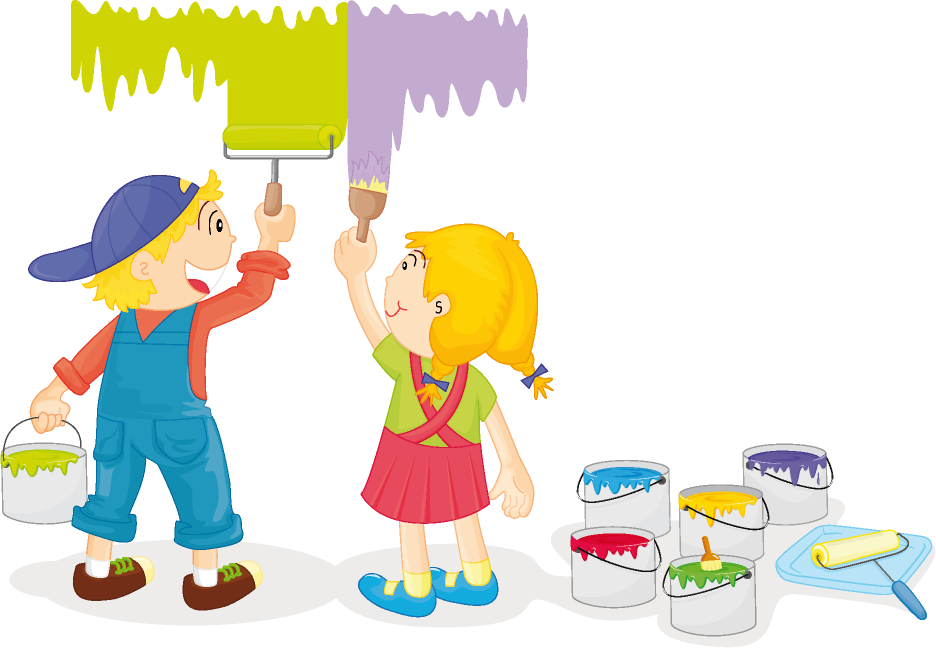 Творческая активность и самостоятельность
I. Теоретическая часть
Игра как средство развития творческих способностей дошкольников (презентация).
– 
Использование разнообразных техник нетрадиционного рисования в работе с детьми раннего возраста (презентация опыта работы). 
– 
Сотрудничество дошкольного учреждения с семьями воспитанников по вопросам творческого развития детей (сообщение). 
–
1
2
3
II. Практическая часть
НОД. Развитие познавательной деятельности с детей 3-4 лет. 
– 
Мастер-класс: «Оригами как один из методов всестороннего развития ребенка 4-5 лет».
– 
Комплексная  НОД по ОБЖ в  группе 6-7 лет.
–
1
2
3
Спасибо! 
Творческих успехов!